« Там, на неведомых дорожках…»
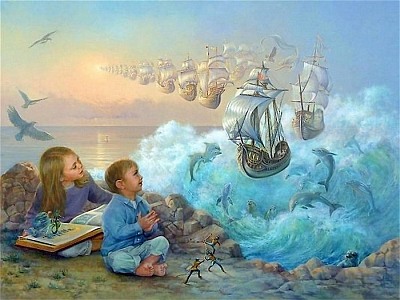 Литературная и народная сказка.
Литературная сказка – это сказка, написанная автором.

Народная сказка – это сказка, не имеющая единого автора. Её придумал народ и передавал из уст в уста.
Литературная сказка – наследница народной.
Загадка - не просто развлечение и даже не только средство развития мыслительных способностей. 
     Это жанр народно-поэтического творчества, присущий всем народам мира.
Формулы сказки
Троекратный 
повтор
Концовка
Присказка
Зачин
На уроке
меня удивило……
        было интересно……
        было трудно……
Мне захотелось…
Замечательно!У вас всё получилось!Спасибо за урок!
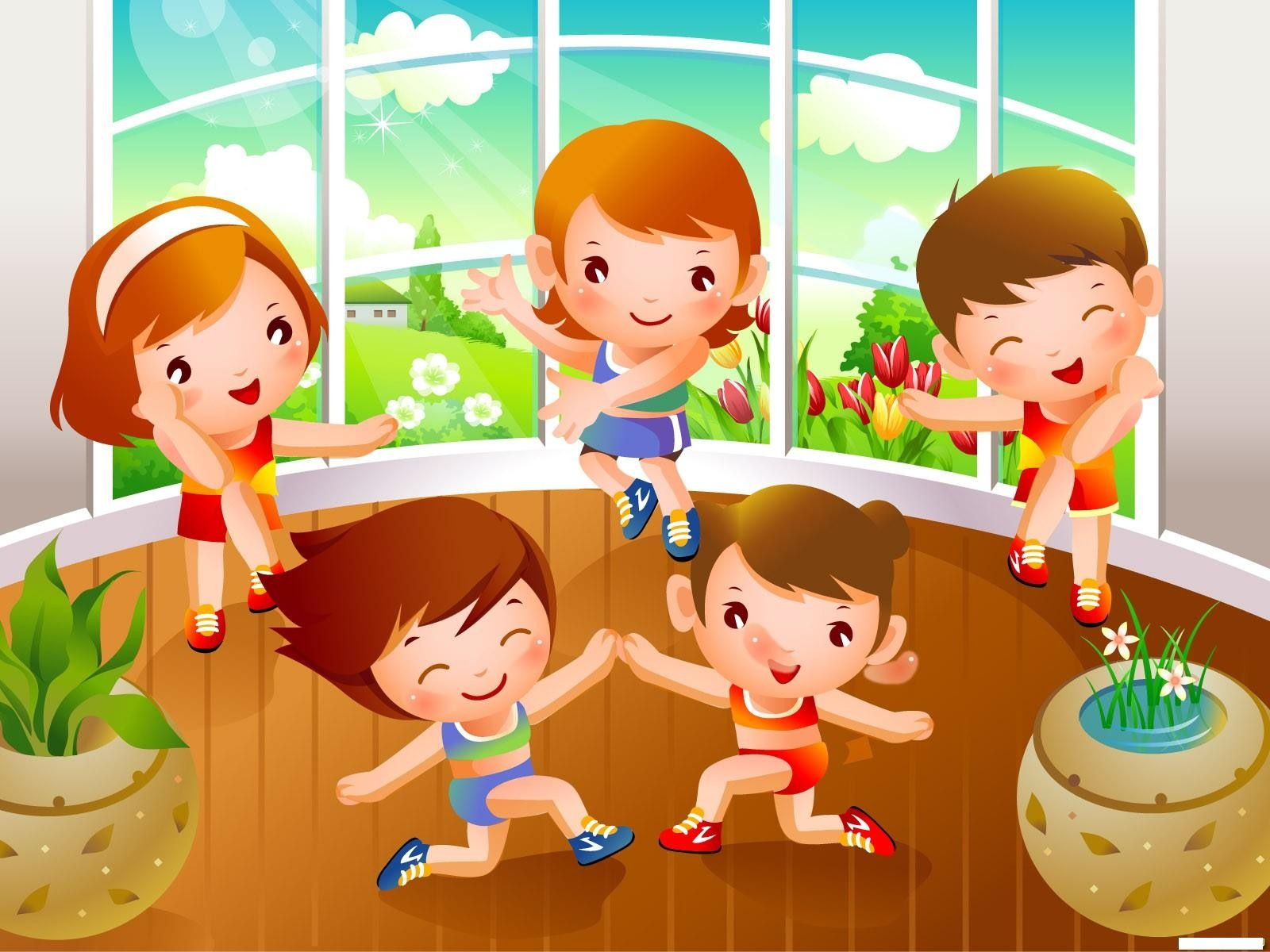 Домашнее задание
Прочитайте русскую народную сказку 
Найдите сказку в которой загадывают загадки
Придумайте сказку по опорным словам (Волшебный, путешествие, приключения, радость)